This is your presentation title
Instructions for use
EDIT IN GOOGLE SLIDES
Click on the button under the presentation preview that says "Use as Google Slides Theme".
You will get a copy of this document on your Google Drive and will be able to edit, add or delete slides.
You have to be signed in to your Google account.
EDIT IN POWERPOINT®
Click on the button under the presentation preview that says "Download as PowerPoint template". You will get a .pptx file that you can edit in PowerPoint.
Remember to download and install the fonts used in this presentation (you’ll find the links to the font files needed in the Presentation design slide)
More info on how to use this template at www.slidescarnival.com/help-use-presentation-template
This template is free to use under Creative Commons Attribution license. You can keep the Credits slide or mention SlidesCarnival and other resources used in a slide footer.
‹#›
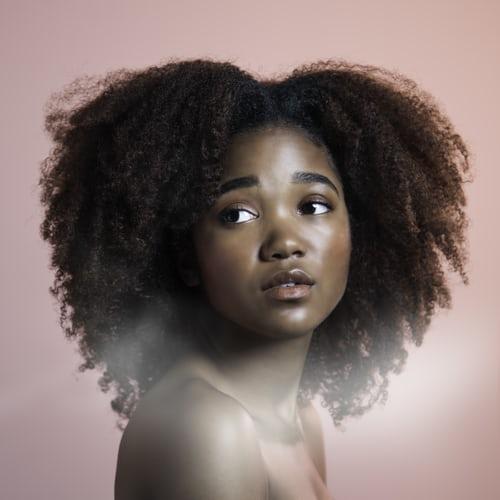 Hello!
I am Jayden Smith

I am here because I love to give presentations. 
You can find me at @username
‹#›
1
Transition headline
Let’s start with the first set of slides
‹#›
Quotations are commonly printed as a means of inspiration and to invoke philosophical thoughts from the reader.
‹#›
This is a slide title
Here you have a list of items
And some text
But remember not to overload your slides with content

Your audience will listen to you or read the content, but won’t do both.
‹#›
Big concept
Bring the attention of your audience over a key concept using icons or illustrations
‹#›
You can also split your content
White
Is the color of milk and fresh snow, the color produced by the combination of all the colors of the visible spectrum.
Black
Is the color of ebony and of outer space. It has been the symbolic color of elegance, solemnity and authority.
‹#›
In two or three columns
Yellow
Is the color of gold, butter and ripe lemons. In the spectrum of visible light, yellow is found between green and orange.
Blue
Is the colour of the clear sky and the deep sea. It is located between violet and green on the optical spectrum.
Red
Is the color of blood, and because of this it has historically been associated with sacrifice, danger and courage.
‹#›
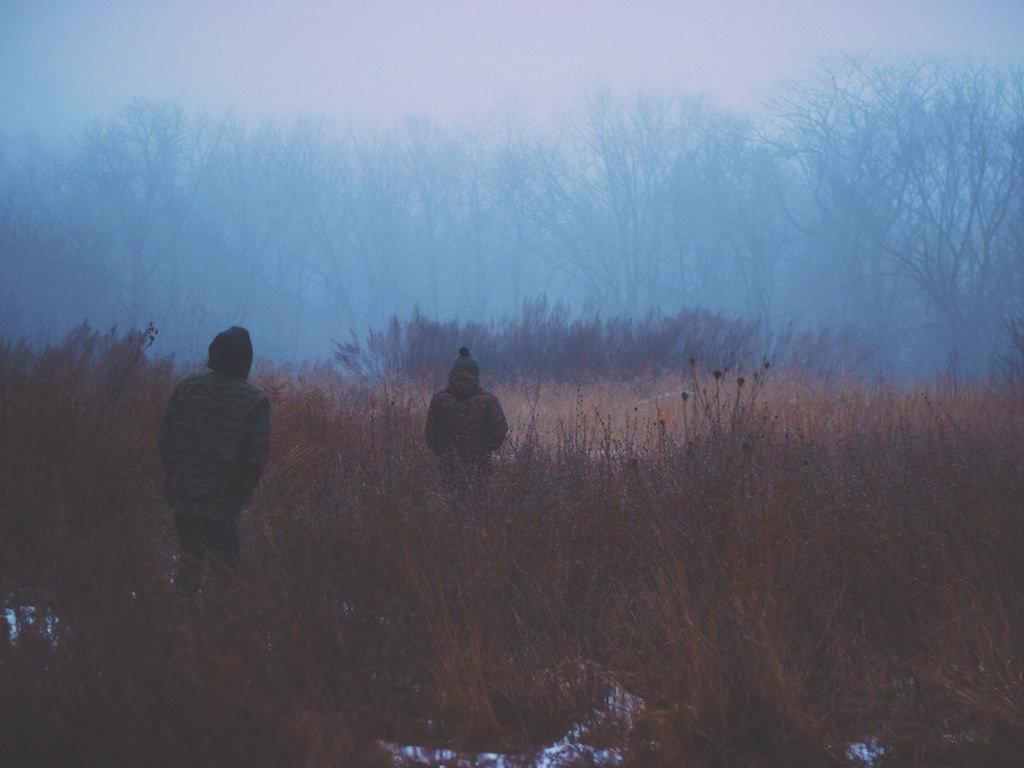 A picture is worth a thousand words
A complex idea can be conveyed with just a single still image, namely making it possible to absorb large amounts of data quickly.
‹#›
Want big impact?
Use big image.
‹#›
Use charts to explain your ideas
White
Gray
Black
‹#›
And tables to compare data
‹#›
Maps
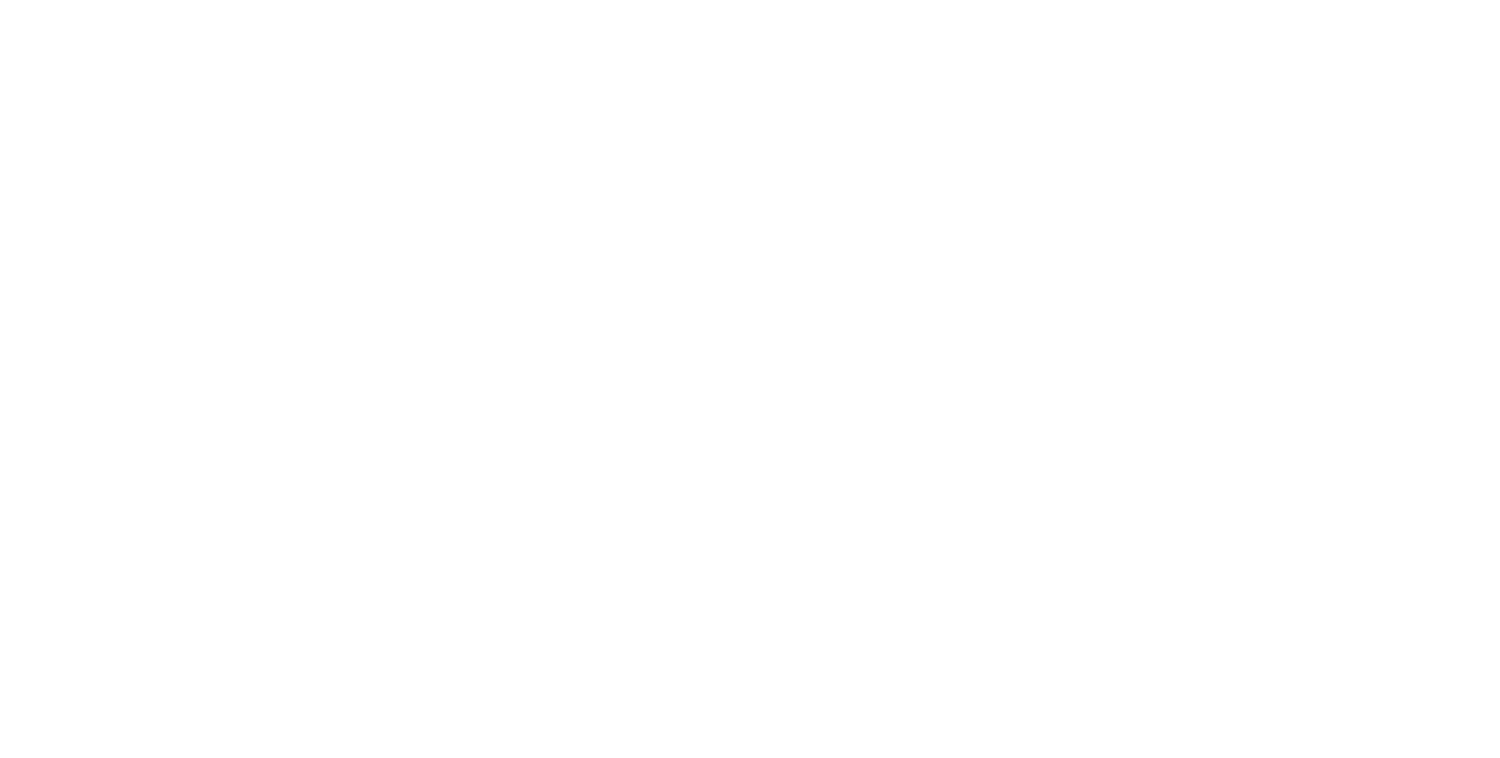 our office
‹#›
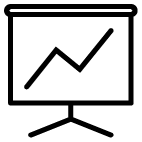 89,526,124
Whoa! That’s a big number, aren’t you proud?
‹#›
89,526,124$
That’s a lot of money
185,244 users
And a lot of users
100%
Total success!
‹#›
first
second
last
Our process is easy
‹#›
Let’s review some concepts
Yellow
Is the color of gold, butter and ripe lemons. In the spectrum of visible light, yellow is found between green and orange.
Blue
Is the colour of the clear sky and the deep sea. It is located between violet and green on the optical spectrum.
Red
Is the color of blood, and because of this it has historically been associated with sacrifice, danger and courage.
Yellow
Is the color of gold, butter and ripe lemons. In the spectrum of visible light, yellow is found between green and orange.
Blue
Is the colour of the clear sky and the deep sea. It is located between violet and green on the optical spectrum.
Red
Is the color of blood, and because of this it has historically been associated with sacrifice, danger and courage.
‹#›
4000
3000
2000
1000
0
You can insert graphs from Excel or Google Sheets
‹#›
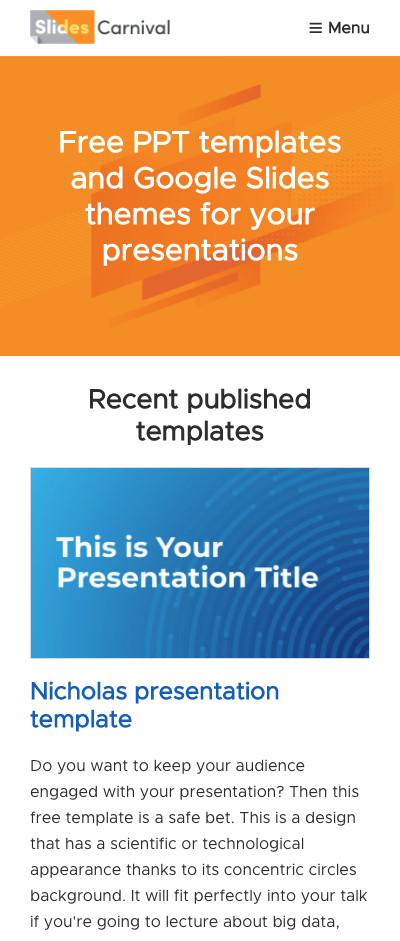 Mobile project
Show and explain your web, app or software projects using these gadget templates.
‹#›
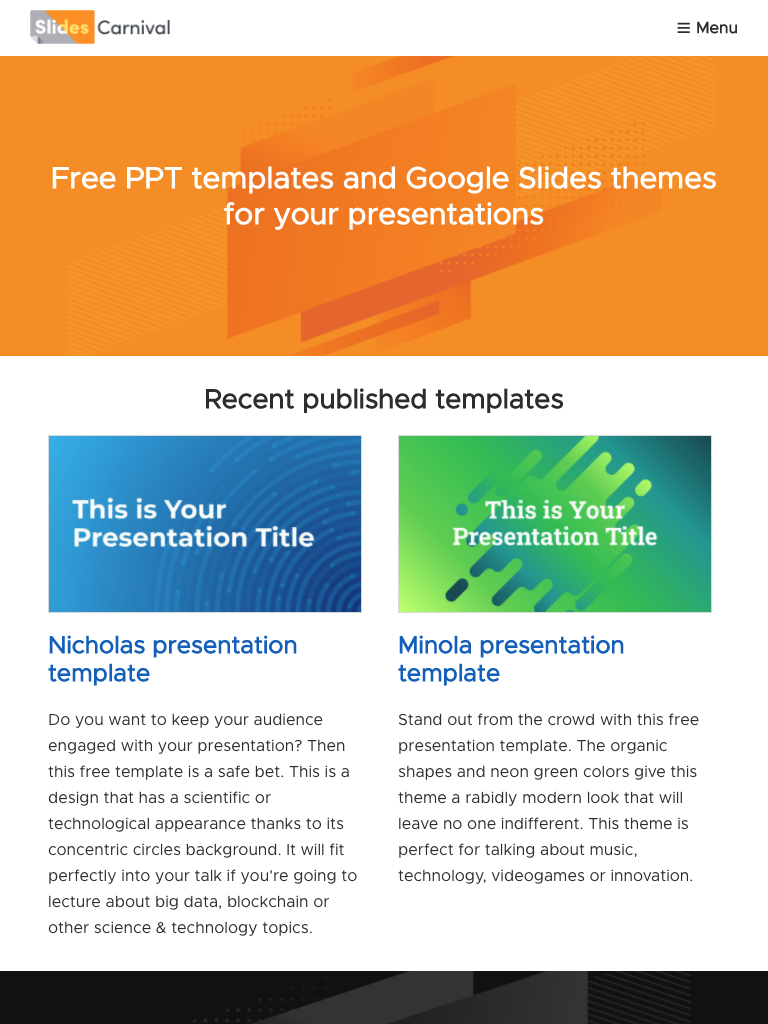 Tablet project
Show and explain your web, app or software projects using these gadget templates.
‹#›
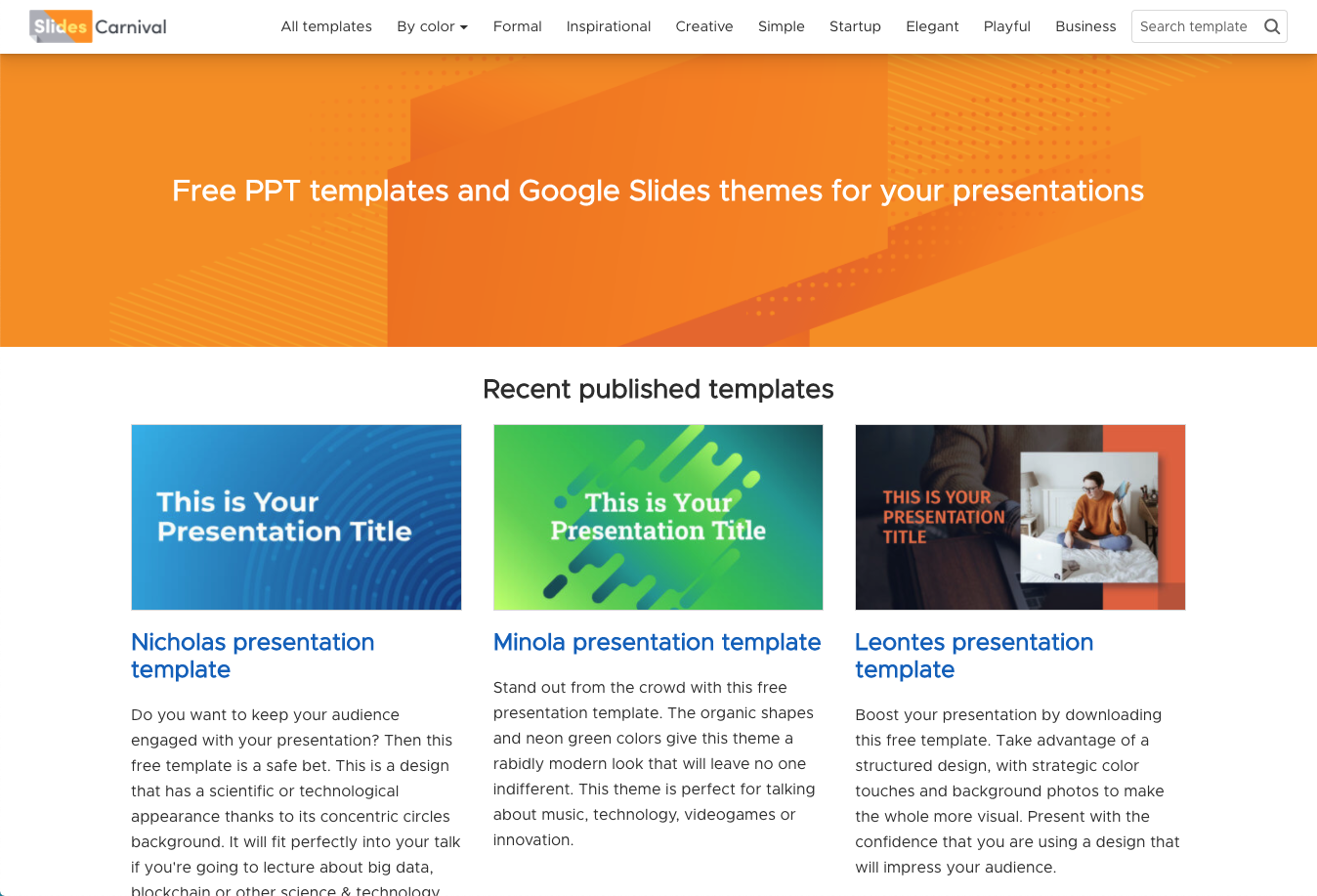 Desktop project
Show and explain your web, app or software projects using these gadget templates.
‹#›
Thanks!
Any questions?

You can find me at @username & user@mail.me
‹#›
Credits
Special thanks to all the people who made and released these awesome resources for free:
Presentation template by SlidesCarnival
Photographs by Unsplash
‹#›
Presentation design
This presentations uses the following typographies and colors:
Titles: Playfair display
Body copy: Tinos
Download for free at:
https://www.fontsquirrel.com/fonts/playfair-display
https://www.fontsquirrel.com/fonts/tinos

Pink #ecc1c8
Dark gray #4d4a56
You don’t need to keep this slide in your presentation. It’s only here to serve you as a design guide if you need to create new slides or download the fonts to edit the presentation in PowerPoint®
‹#›
2
Extra Resources
For Business Plans, Marketing Plans, Project Proposals, Lessons, etc
Timeline
Blue is the colour of the clear sky and the deep sea
Red is the colour of danger and courage
Black is the color of ebony and of outer space
Yellow is the color of gold, butter and ripe lemons
White is the color of milk and fresh snow
Blue is the colour of the clear sky and the deep sea
JAN
FEB
MAR
APR
MAY
JUN
JUL
AUG
SEP
OCT
NOV
DEC
Yellow is the color of gold, butter and ripe lemons
White is the color of milk and fresh snow
Blue is the colour of the clear sky and the deep sea
Red is the colour of danger and courage
Black is the color of ebony and of outer space
Yellow is the color of gold, butter and ripe lemons
‹#›
Roadmap
Blue is the colour of the clear sky and the deep sea
Red is the colour of danger and courage
Black is the color of ebony and of outer space
1
3
5
2
4
6
Yellow is the color of gold, butter and ripe lemons
White is the color of milk and fresh snow
Blue is the colour of the clear sky and the deep sea
‹#›
Gantt chart
‹#›
SWOT Analysis
STRENGTHS
Blue is the colour of the clear sky and the deep sea
WEAKNESSES
Yellow is the color of gold, butter and ripe lemons
S
W
Black is the color of ebony and of outer space
OPPORTUNITIES
White is the color of milk and fresh snow
THREATS
O
T
‹#›
Business Model Canvas
Key Partners
Insert your content
Key Activities
Insert your content
Value Propositions
Insert your content
Customer Relationships
Insert your content
Customer Segments
Insert your content
Key Resources
Insert your content
Channels
Insert your content
Cost Structure
Insert your content
Revenue Streams
Insert your content
‹#›
Funnel
Insert your content
Insert your content
Insert your content
Insert your content
Insert your content
Insert your content
AWARENESS
DISCOVERY
EVALUATION
‹#›
INTENT
PURCHASE
LOYALTY
Team Presentation
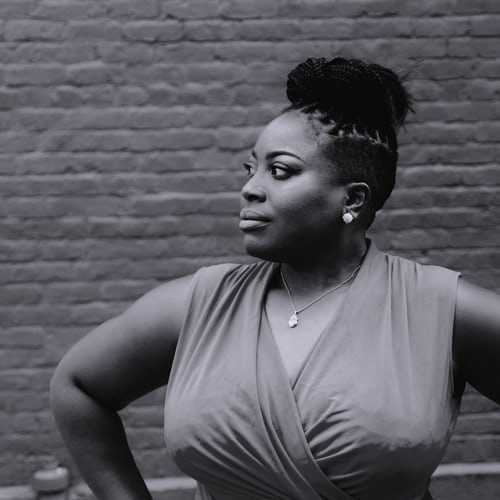 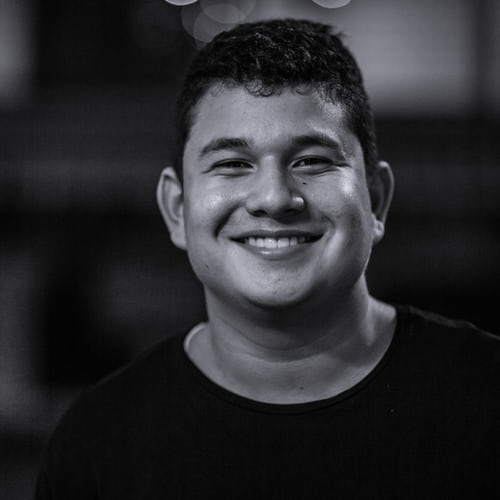 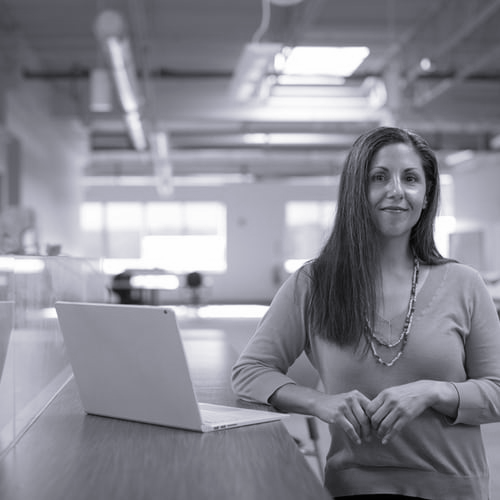 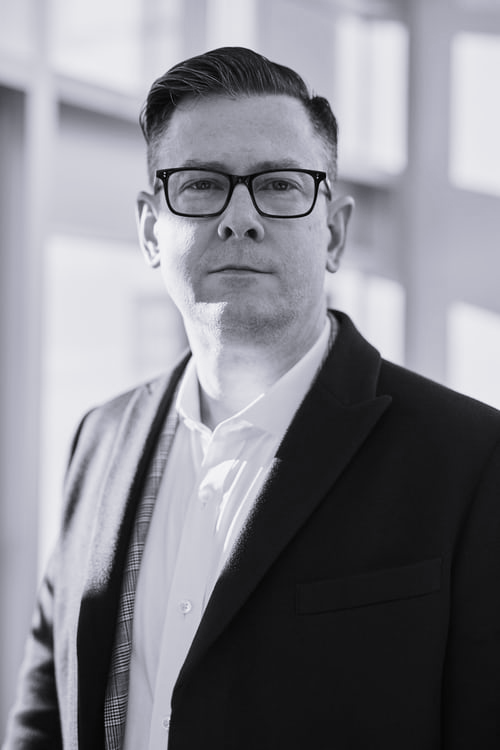 Imani JacksonJOB TITLE
Blue is the colour of the clear sky and the deep sea
Marcos GalánJOB TITLE
Blue is the colour of the clear sky and the deep sea
Ixchel ValdíaJOB TITLE
Blue is the colour of the clear sky and the deep sea
Nils ÅrudJOB TITLE
Blue is the colour of the clear sky and the deep sea
‹#›
Competitor Matrix
HIGH VALUE 2
Competitor
Our company
Competitor
Competitor
HIGH VALUE 1
LOW VALUE 1
Competitor
Competitor
Competitor
LOW VALUE 2
‹#›
Weekly Planner
‹#›
SlidesCarnival icons are editable shapes. 

This means that you can:
Resize them without losing quality.
Change line color, width and style.

Isn’t that nice? :)

Examples:
‹#›
Diagrams and infographics
‹#›
You can also use any emoji as an icon!
And of course it resizes without losing quality.
How? Follow Google instructions https://twitter.com/googledocs/status/730087240156643328
✋👆👉👍👤👦👧👨👩👪💃🏃💑❤😂😉😋😒😭👶😸🐟🍒🍔💣📌📖🔨🎃🎈🎨🏈🏰🌏🔌🔑 and many more...
‹#›
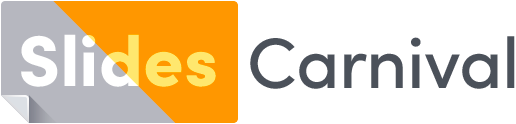 Free templates for all your presentation needs
For PowerPoint and Google Slides
100% free for personal or commercial use
Ready to use, professional and customizable
Blow your audience away with attractive visuals